פעלי אמירה
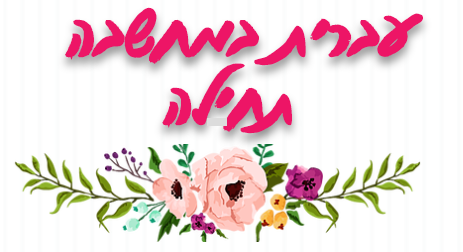 מה דעתכם על ניסוח הציטוטים?
פרופסור בדיה אומר לנו שאין קורונה ושנצא לבלות!! הוא אומר שקורונה היא רק שפעת! לעומתו יש כאלה שאומרים שצריך לשבת בבית בסגר, בלי לבקר את סבא וסבתא ובלי ללכת לבית הספר.
פרופסור בדיה: "מה כבר אמרתי? שיפסיקו את הסגר? אני חוזר ואומר הפסיקו את הסגר!" 
 פרופסור בדיה אומר כל הכבוד לכל הרופאים שהסכימו להגיד את האמת ואמרו לכולנו את דעתם על הקורונה.
הוא אומר שכל אלה שאומרים לכם הפחדות מהם צריך לפחד.
גם פרופסור בדיה אומר בדיוק כמוכם, שנמאס כבר מהקורונה.
זה שביבי אומר איך לשים מסכה על הפנים זה מיותר.
כל קשר בין הדמויות וההתרחשויות המתוארות בציטוטים אלה ובין המציאות הוא מקרי בהחלט
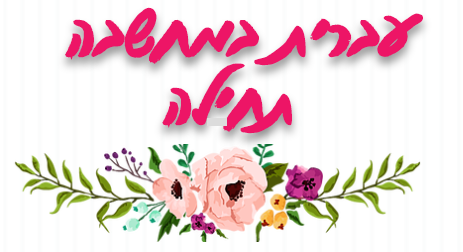 במהלך המיזוג אנו נצטט ממקורות המידע את דברי הכותבים. ולכן חשוב להכיר את מגוון פעלי האמירה כדי לדייק בניסוח.
מה הם פעלי האמירה?
במקום לכתוב לאורך כל המיזוג פעולות מהשורש טע"נ כמו: הכותב טוען... ועוד הוא טוען... ולטענת הכותב, נכתוב את הפועל המתאים לדוגמה: 

הכותב הדגים... הכותב התנגד.. במאמר הכותב הסביר... מזהיר, מבקר, מרגיע, שיבח, התלונן, הוקיע, הודיע , המליץ וכדומה
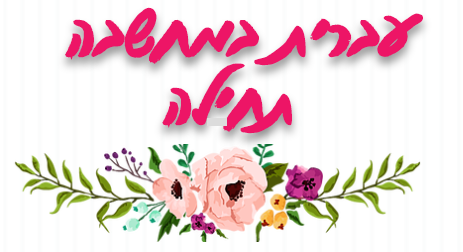 בקישור זה תוכלו לראות רשימה של פעלי אמירה שחשוב מאוד להכיר.
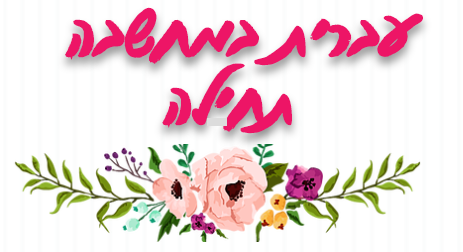 תרגול- דייקו את פועל האמירה במשפטים שלפניכם.
לעיתים שינוי בפועל האמירה מצריך שינוי בניסוח המשפט.
יכולה להיות יותר מתשובה אחת נכונה.
מה הוא פועל האמירה המדויק?
פרופסור בדיה מתנגד להחלטות
 משרד הבריאות
פרופסור בדיה אומר שמשרד הבריאות טועה בהחלטותיו.
יכולה להיות יותר מתשובה אחת נכונה
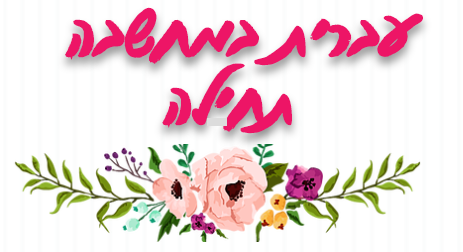 מה הוא פועל האמירה המדויק?
פרופסור בדיה מצהיר/ קובע/ סובר
פרופסור בדיה אמר שקורונה היא רק שפעת עונתית
יכולה להיות יותר מתשובה אחת נכונה
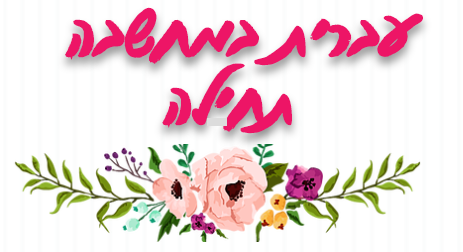 יכולה להיות יותר מתשובה אחת נכונה
מה הוא פועל האמירה המדויק?
יש כאלה שאומרים שצריך לשבת בבית בסגר, בלי לבקר את סבא וסבתא ובלי ללכת לבית הספר.
ממליצים
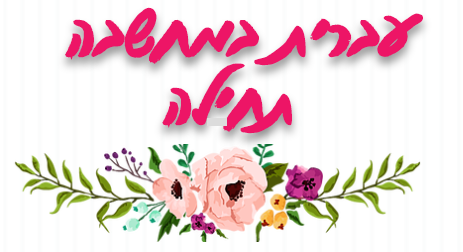 מה הוא פועל האמירה המדויק?
פרופסור בדיה  דורש
פרופסור בדיה אומר שוב ושוב שצריך להפסיק את הסגר
יכולה להיות יותר מתשובה אחת נכונה
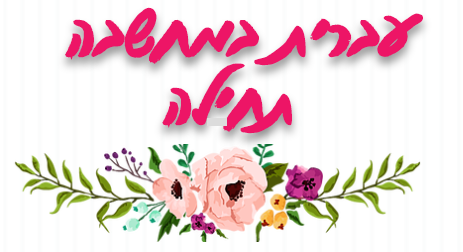 מה הוא פועל האמירה המדויק?
פרופסור בדיה משבח
פרופסור בדיה אומר כל הכבוד לכל הרופאים שהסכימו...
יכולה להיות יותר מתשובה אחת נכונה
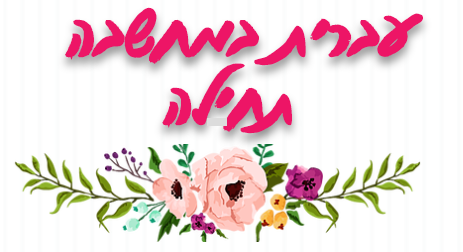 יכולה להיות יותר מתשובה אחת נכונה
מה הוא פועל האמירה המדויק?
פרופסור בדיה אומר בדיוק כמוכם: "נמאס כבר מהקורונה".
מסכים
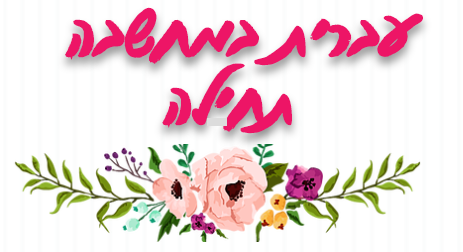 מה הוא פועל האמירה המדויק?
פרופסור בדיה מסביר
פרופסור בדיה אומר לנו למה יש לו מתנגדים...
יכולה להיות יותר מתשובה אחת נכונה
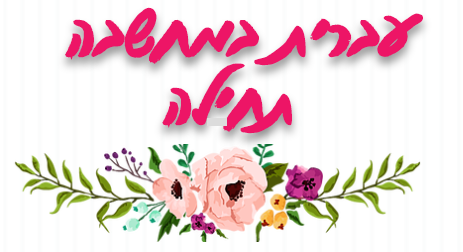 מה הוא פועל האמירה המדויק?
בנימין נתניהו
מדגים/מסביר/מתאר
זה שביבי אומר איך לשים מסכה על הפנים זה מיותר
יכולה להיות יותר מתשובה אחת נכונה
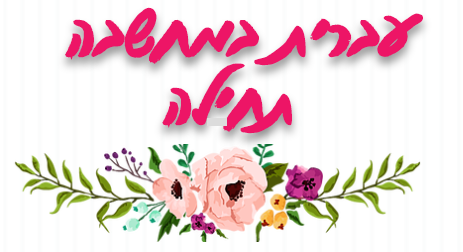 מה אתם אומרים?
מה תעשו אחרת בעקבות המפגש?
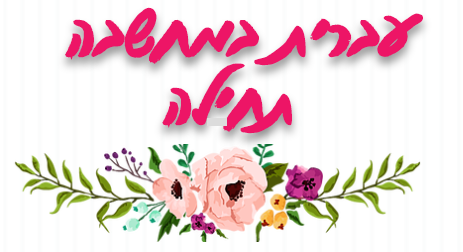